COVID-19Antibody Tests
Allison Lindman, MD
May 5, 2020
Disclosures and Disclaimer
No relevant financial interests
Content and opinions are the author’s and do not necessarily represent those of Jemez Springs Library administration, the municipality of Jemez Springs, or any other entity.
This presentation is based on the information currently available.  Recommendations may change as we gain more knowledge.
Most of the reports on this topic are anecdotal or “pre-print” and have not been reviewed by experts in the field.
Overview
Immunology 101 – antibodies review
Types of antibody tests
Biostatistics 101 – this is REALLY important
Antibody tests in the United States
Antibody surveillance testing in specific areas
Why are we interested in antibody testing?
COVID-19 has no or mild symptoms in a large majority of people who have it
Might only feel “a little sick” or not sick at all
There might be a lot of people who have had the infection and recovered and don’t know it.
Why are we interested in antibody testing?
Those people should have some degree of immunity to the virus
We don’t know how much
We don’t know for how long

People with immunity can be more active in the community
More people with immunity slows the spread of the virus
Helps decrease need for stay-at-home orders
Quick detour to talk about masks
My mask protects you.   Your mask protects me.
COVID-19 has no or very mild symptoms in the majority of people who have it
Even people who have more severe disease can spread the virus before they start to feel sick
Wearing masks helps stop people who have the virus but  feel well from unknowingly spreading it
It’s really about being a good neighbor
Immunology 101 - Antibody basics
Immunology 101 - Antibody basics
Antibody – protein made by your immune system that attaches to foreign proteins to remove them
Billions of different antibodies attached to “B Cell” immune cells
B Cell encounters a shape that doesn’t belong in the body, attaches to it
Antibody basics
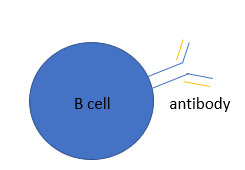 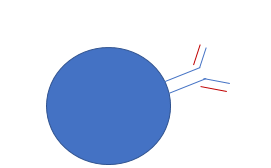 Antibody basics
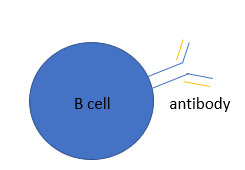 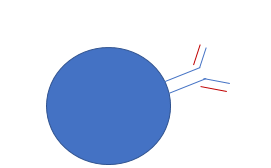 Virus
Activated B Cell
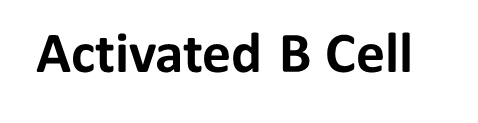 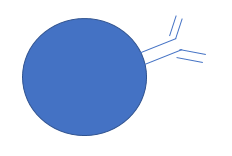 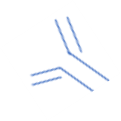 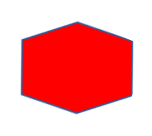 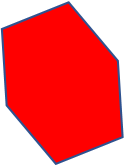 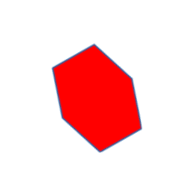 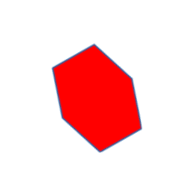 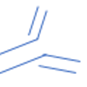 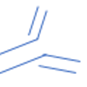 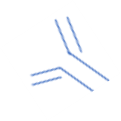 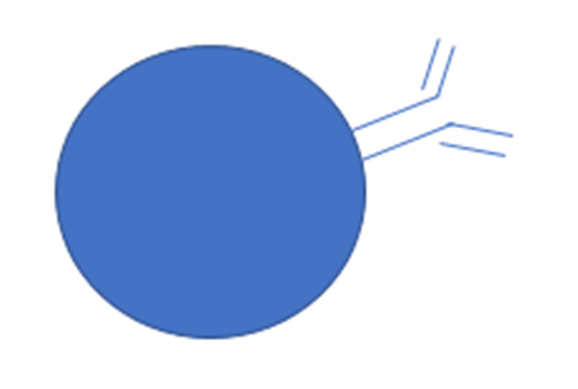 Antibodies IgM and IgG
-Bind virus
-Prevent it from entering cells
-Flag it to be eaten up
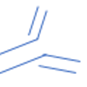 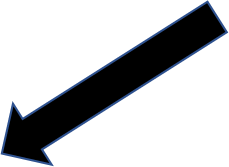 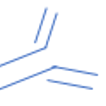 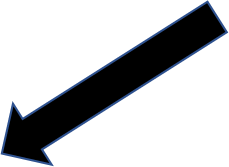 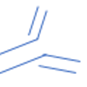 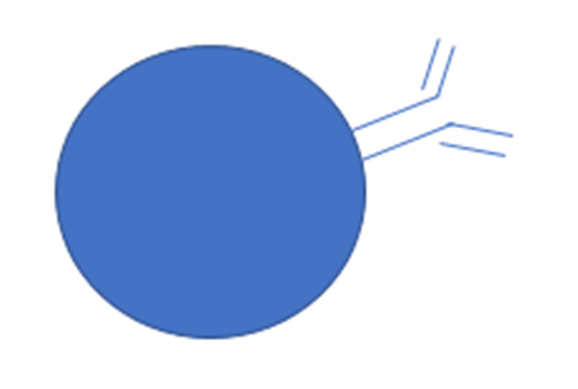 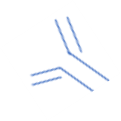 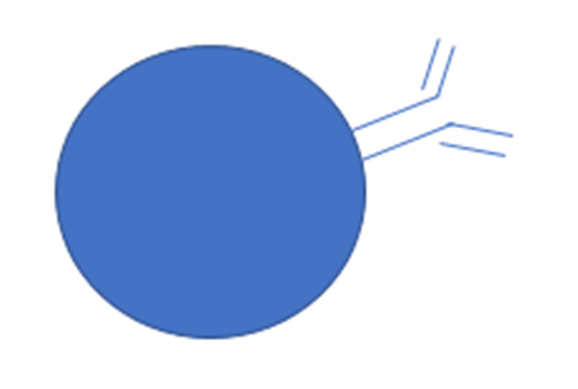 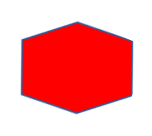 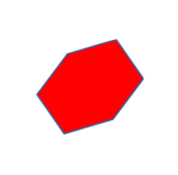 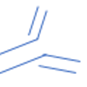 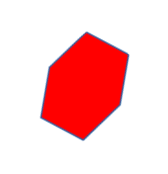 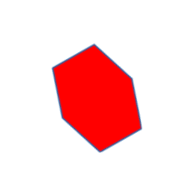 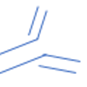 Memory  Cells
 -Ready to be 
Re-activated next time
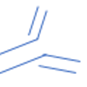 Plasma Cells 
-Antibody factories
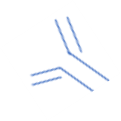 Types of Antibody Tests
Types of Antibody Tests
Biostatistics 101
The test isn’t always right
Biostatistics 101 - Definitions
You have a disease

False negative –you have the disease, but the test is negative
100 – false negative rate= “Sensitivity” of the test
A test that has 0 false negative results is “100% sensitive” for the disease
A test that has 10% false negatives is “90% sensitive” for the disease

       Sensitivity  =      False negative
Biostatistics 101 - Definitions
You don’t have a disease

False positive – you DON’T have the disease, but the test is positive
100 – False positive rate = “Specificity” of the test
A test that has 0 false positive results is “100% specific” for a disease
A test that has 5% false positives is “95% specific” for a disease

      Specificity =      False positives
False positives – why does it matter
You are giving people false sense of safety when they are still at risk
If people then DO get sick, it creates a false narrative of people getting sick again after recovering
Overestimates the immunity in the population and underestimates further spread of the virus
False positives – why does it matter
The problem is magnified when it is early the outbreak and not a lot of people have the disease 
And yes, it’s still early in the outbreak, and not a lot of people have the disease
A Problem to Show The Problem with False Positives
The Problem with False positives
HYPOTHETICAL EXAMPLE
Santa Fe County population 150,000
100 people in the county were diagnosed with the disease
5,000 other people in the county have had the disease but were not tested because they didn’t feel sick
False positives – hypothetical example
Let’s do antibody testing on 1% of the residents who were not sick get an idea of how many people might have already recovered!
1500 people
50 had disease
1450 did not have disease
The test has 10% false positives = 90% specific
The test has 2% false negatives = 98% sensitive
False positives – IS 10% GOOD ENOUGH?
False positives – IS 10% GOOD ENOUGH?
145/194 = 75% of people who test positive did not have disease!
Health officials see 194/1500 = 13% of the survey group have had it
NO!!
50/1500 = 3% have had it

Is 90% specific good enough?
False positives – IS 2% GOOD ENOUGH?
False positives – IS 2% GOOD ENOUGH?
29/78 =37% of people who test positive did not have disease!
Health officials see 78/1500 = 5% of the survey group have had it
NO!!
50/1700 = 3% have had it

98% Specific is a whole lot better
In My Opinion…
10% false positives (90% specific) isn’t good enough
I’ll settle for 98% specific
WE NEED TO GET THIS RIGHT
FDA policy
https://www.fda.gov/news-events/fda-voices/insight-fdas-revised-policy-antibody-tests-prioritizing-access-and-accuracy

https://www.fda.gov/media/135659/download
FDA Policy
Updated May 4, 2020
Time limit for manufacturers to submit data to FDA
Defines thresholds for performance of tests (false positives/negatives)
Requires manufacturers to alert consumers about possibility of false results and steps to address this.
Status of tests in USA
https://www.centerforhealthsecurity.org/resources/COVID-19/serology/Serology-based-tests-for-COVID-19.html#sec4 
May 1, 2020
7 FDA approved tests 
34 approved tests for research and surveillance
15 tests in development
More than ½ the manufacturers have not provided their false positive and false negative rates
False positive rates vary from 0 to 10%
Direct to Consumer Antibody Testing
Quest diagnostics
Online screening questions
Go to a lab for blood draw
$119 
Results posted securely online
What’s the specificity? How many false positive tests?
????
Direct to Consumer Antibody Testing
Quest diagnostics
“The IgG antibody serology test has not been reviewed by the FDA.”
“Results from antibody testing should not be used as the sole basis to diagnose or exclude SARS-CoV-2 infection or to inform infection status.”
“Positive results may be due to past or present infection with non-SARS-CoV-2 coronavirus strains, such as coronavirus HKU1, NL63, OC43, or 229E”
https://www.questdiagnostics.com/home/Covid-19/Patients/
Phrases to look for
“Specificity” --- ideally 98% or higher
“Negative percent agreement” – ideally 98% or higher
“False positive
 “not to be used as a sole basis for diagnosis” – taking the manufacturer’s word for it…BUYER BEWARE
“Positive results may be due to…”  -- alerts you to false positives
Antibody Surveillance Testing
Antibody Surveillance Testing
New York City– 21%  (Specificity??  = false positive rate ??)
Southern California  – 4.1%  (99.5% specific = 0.5% false positives)
Northern California – 1.2 – 2.8% (Same test as above)
Chelsea (Boston)  – 31.5% (90% specific = 10% false positives ouch!)

Robbio, Italy – 10% (??)
Gangelt, Germany – 14% (??)
The Bottom Line
Antibody surveillance testing in areas of COVID-19 outbreaks suggest 1 – 30% of people may have already been infected and recovered
At this stage, “false positive”  test results can dramatically mislead individuals and policy makers
A lot of Direct-to-Consumer antibody tests will be marketed in the coming months.  
Because of the emergency, tests are not being held to the usual FDA standards to ensure they are valid – it is up to the manufacturer
WE SHOULD INSIST ON THE MOST SPECIFIC TESTS POSSIBLE
Thank you!
Amanda Lewis   Janet Phillips   Greg Shores    Brittney VanDerWerff		




Binge watch all the presentations here!
jsplibrary.org
facebook.com/jemezspringslibrary
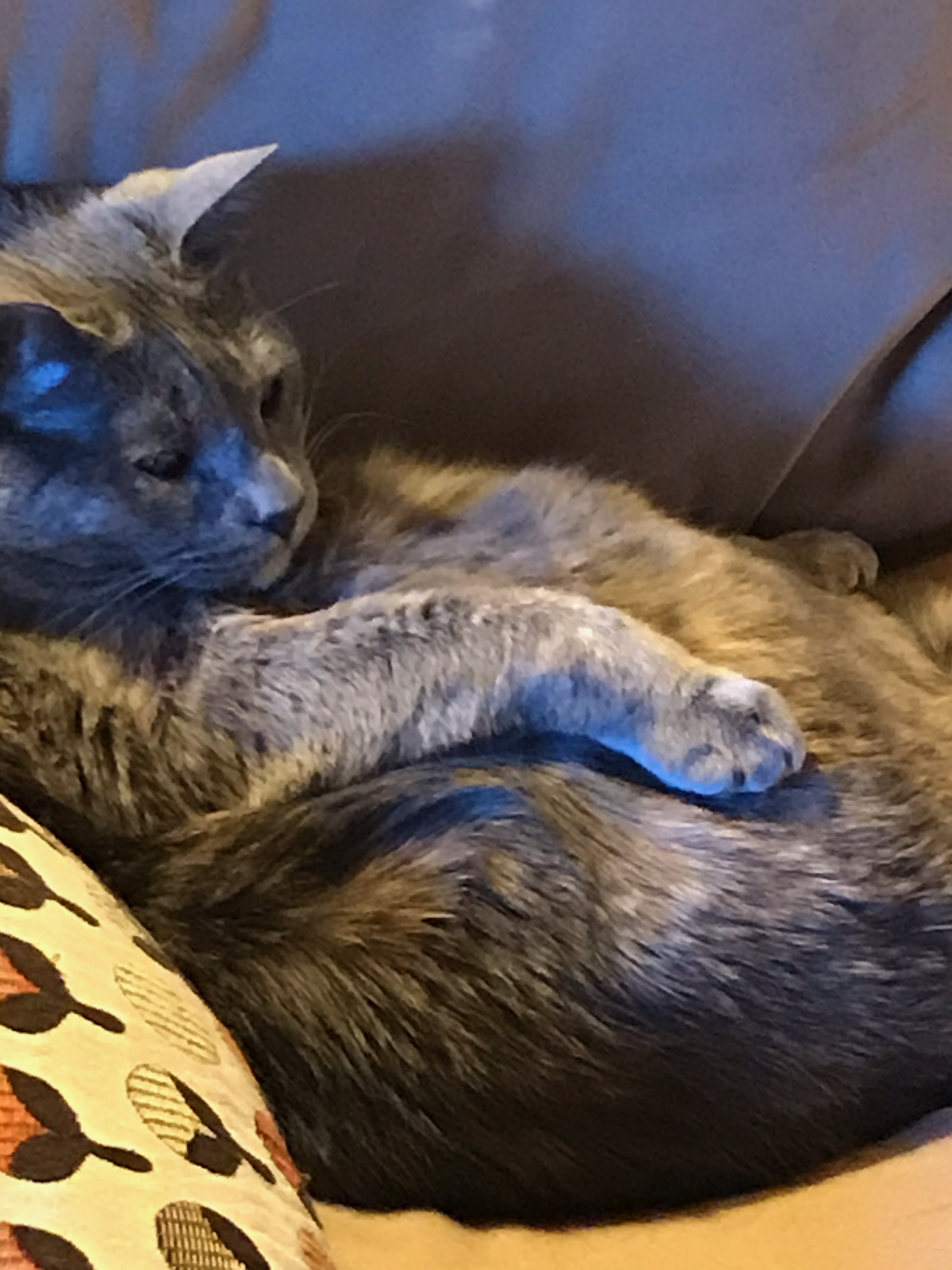 References
1) Bendaved, E et.al., COVID-19 Antibody Seroprevalence in Santa Clara County, California  pre-print doi: 10.1101/2020.04.14.2006246 
2)http://www.publichealth.lacounty.gov/phcommon/public/media/mediapubhpdetail.cfm?prid=2328
3) https://www.nytimes.com/2020/04/23/nyregion/coronavirus-antibodies-test-ny.html
4) https://science.sciencemag.org/content/368/6489/350.full